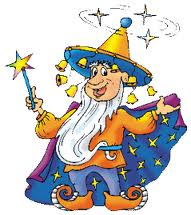 Суффикс- ость -
злой
ГЛУПый
злОСТЬ
глупОСТЬ
строгОСТЬ
хитрОСТЬ
щедрОСТЬ
- ость-
строгий
хитрый
щедрый
Суффикс
 –ОСТЬ- 
в ударном и безударном 
положении пишется одинаково.

ВСЕГДА!
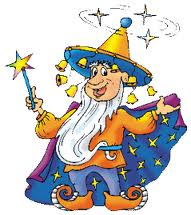 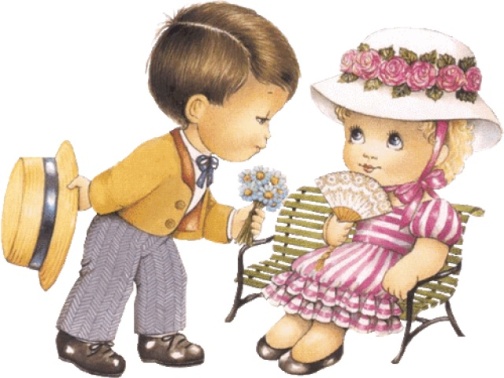 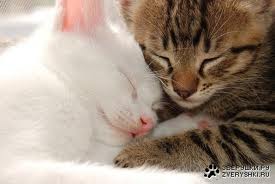 вежлиВОСТЬ
гибкОСТЬ
ловкОСТЬ
нежнОСТЬ
мудрОСТЬ
старОСТЬ
яснОСТЬ
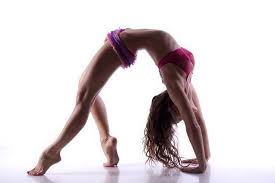 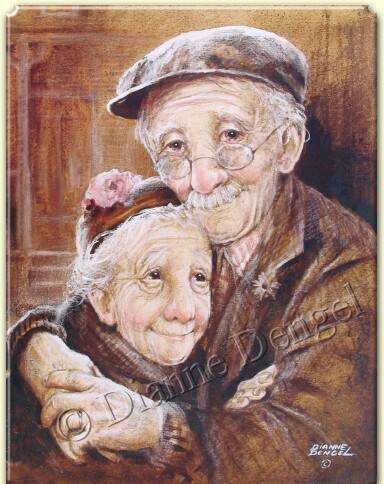 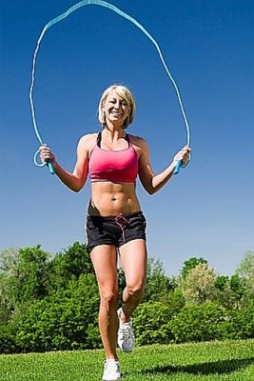 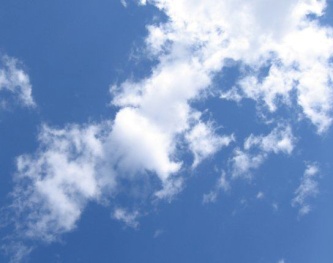